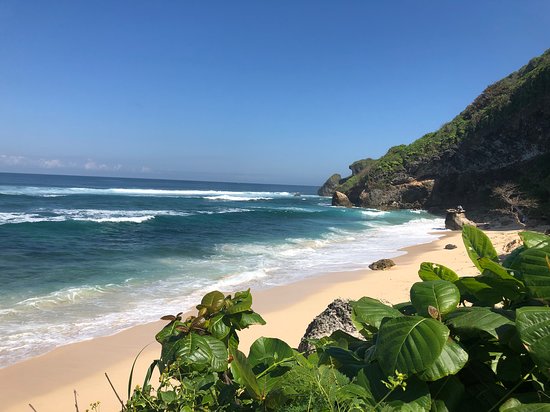 Sóng
- Xuân Quỳnh -
I. Tìm hiểu chung
1. Tác giả
a) Cuộc đời
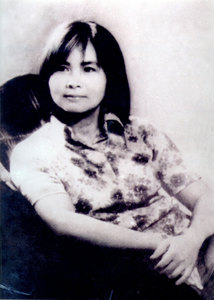 Xuân Quỳnh (1942 - 1988), tên khai sinh là Nguyễn Thị Xuân Quỳnh.
Quê: La Khê - Hà Đông.
Gia đình: gia đình công chức, mô côi mẹ từ nhỏ, sống với bà nội.
I. Tìm hiểu chung
1. Tác giả
a) Cuộc đời
Xuân Quỳnh từng làm diễn viên múa trong Đoàn Văn công nhân dân Trung ương. 
Từ 1963 làm báo, làm biên tập, được bầu vào BCH Hội Nhà văn Việt Nam.
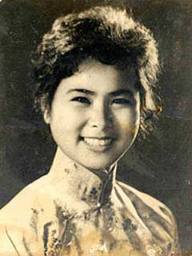 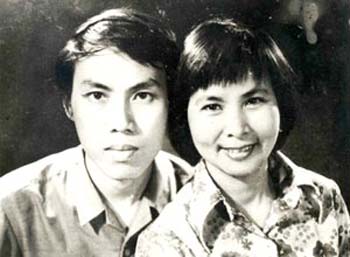 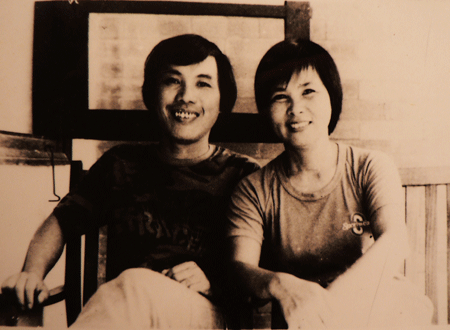 Xuân Quỳnh  –  Lưu Quang Vũ
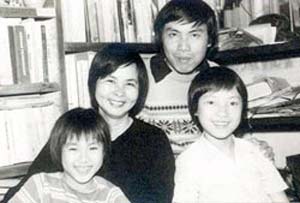 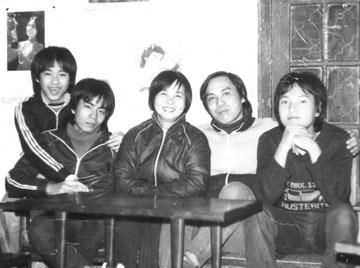 Xuân Quỳnh – Lưu Quang Vũ cùng các con 
( Lưu Minh Vũ, Lưu Tuấn Anh, Lưu Quỳnh Thơ)
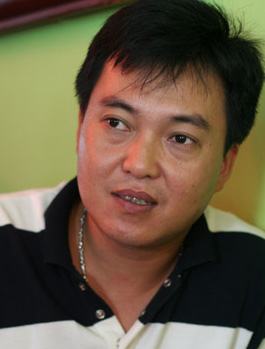 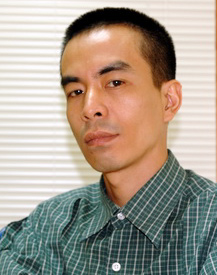 Lưu Tuấn Anh
Lưu Minh Vũ
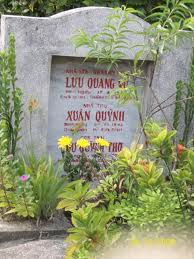 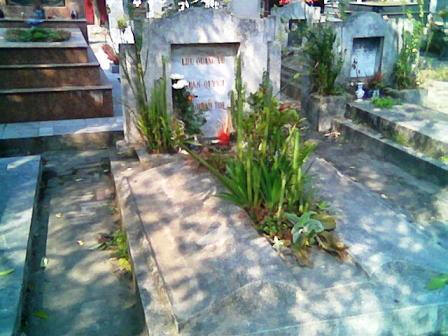 Mộ của LưuQuang Vũ, Xuân Quỳnh và Lưu Quỳnh Thơ
             (tại nghĩa trang Văn Điển – Hà Nội)
I. Tìm hiểu chung
1. Tác giả
b) Sự nghiệp
Các tác phẩm chính: “Tơ tằm - Chồi biếc”(1963), “Hoa dọc chiến hào”(1968), “Tự hát” (1984)…
Đặc điểm thơ: giàu nữ tính với hồn thơ giàu trắc ẩn, hồn hậu, chân thực và luôn luôn da diết trong khát vọng về một hạnh phúc đời thường.
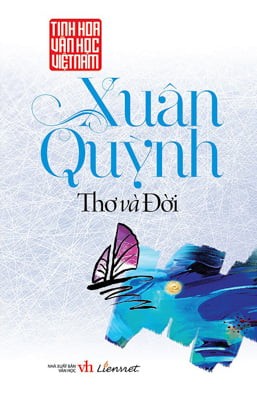 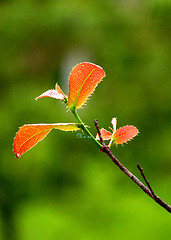 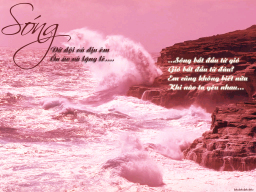 I. Tìm hiểu chung
1. Tác giả
b) Sự nghiệp
Năm 2001, Xuân Quỳnh được tặng Giải thưởng Nhà nước về văn học và nghệ thuật.
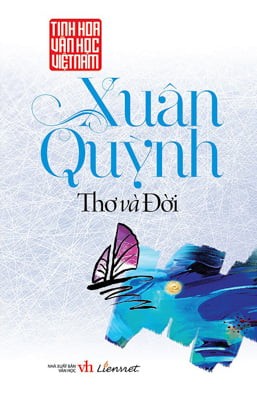 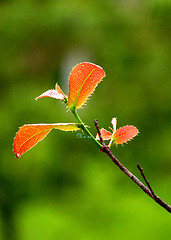 Xuân Quỳnh là một trong những nhà thơ tiêu biểu nhất của thế hệ các nhà thơ trẻ thời chống Mĩ.
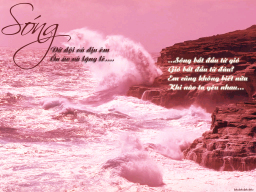 I. Tìm hiểu chung
2. Tác phẩm
a) Hoàn cảnh sáng tác và xuất xứ
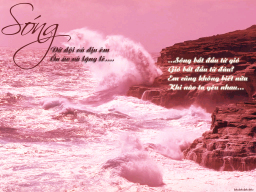 Trong chuyến đi thực tế ở vùng biển Diêm Điền, Thái Bình (cuối năm 1967).
In trong tập thơ “Hoa dọc chiến hào” (1968)
I. Tìm hiểu chung
2. Tác phẩm
b) Chủ đề
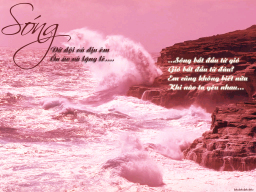 - Qua hình tượng sóng, Xuân Quỳnh diễn tả cụ thể, sinh động khát vọng và vẻ đẹp tâm hồn của người phụ nữ trong tình yêu.
I. Tìm hiểu chung
2. Tác phẩm
c) Bố cục
II. Đọc - hiểu văn bản
1. Cảm nhận chung về bài thơ
* Âm điệu:
Là âm điệu của những con sóng ngoài biển khơi.
Âm điệu đó được tạo nên bởi:
+ Thể thơ 5 chữ.
+ Phương thức tổ chức ngôn từ, hình ảnh.
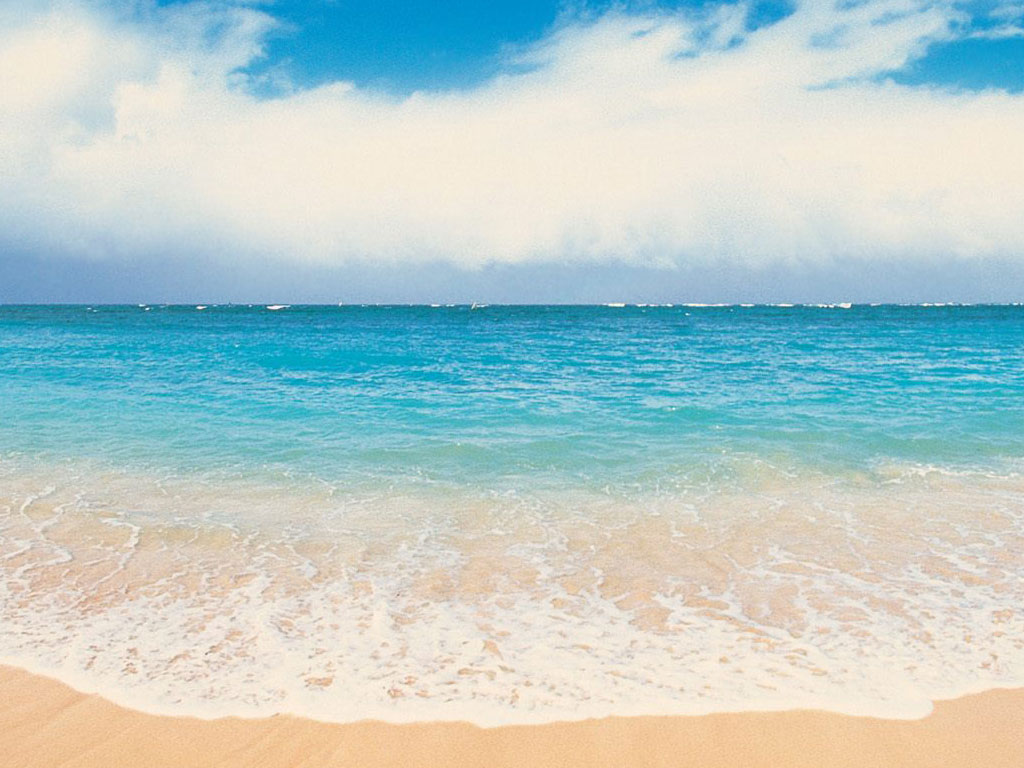 II. Đọc - hiểu văn bản
1. Cảm nhận chung về bài thơ
* Hình tượng sóng - Bao trùm và xuyên suốt bài thơ:
Nghĩa thực: con sóng, với nhiều trạng thái mâu thuẫn, trái ngược nhau.
Nghĩa biểu tượng: sóng như có hồn, có tính cách, tâm trạng, biết diễn tả những cung bậc tình cảm  trong tâm hồn người phụ nữ đang yêu.
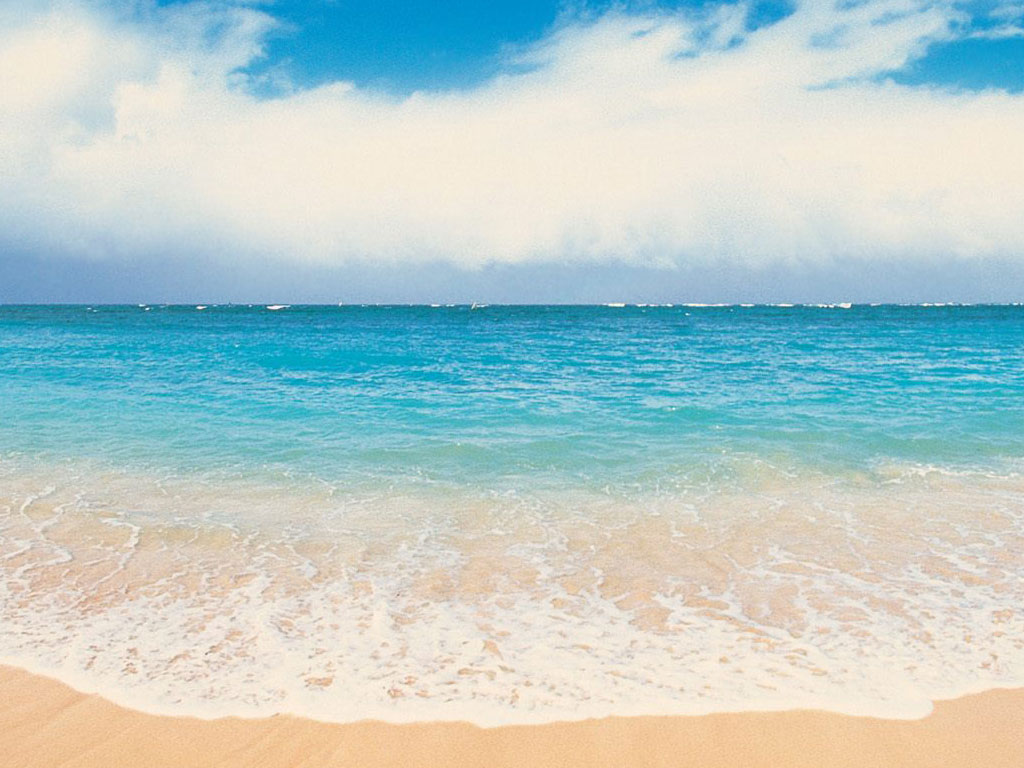  Là hình tượng ẩn dụ, là sự hóa thân của nhân vật trữ tình - “em”.
II. Đọc - hiểu văn bản
1. Cảm nhận chung về bài thơ
* Hình tượng sóng:
- Sóng và em: hai hình tượng song hành suốt bài thơ, khi tách rời, khi hòa nhập.
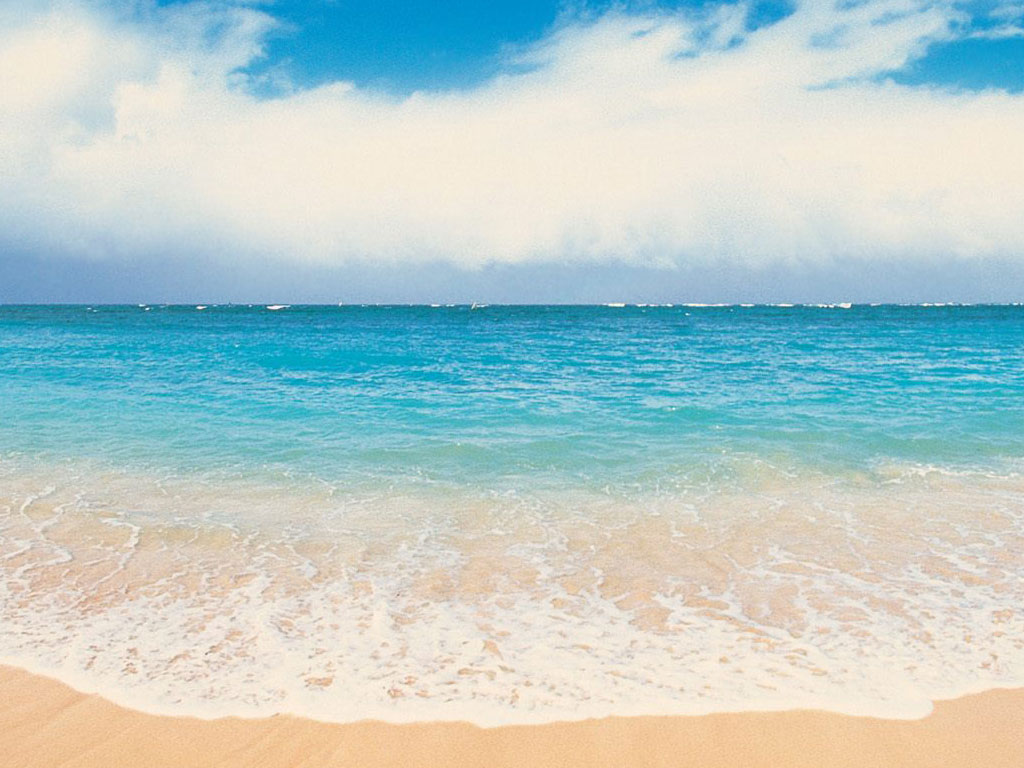  Sóng là nét độc đáo trong cấu trúc hình tượng của bài thơ, diễn tả sâu sắc, sinh động, mãnh liệt khát vọng tình yêu của Xuân Quỳnh.
2. Hai khổ thơ đầu
a. Khổ 1
Dữ dội và dịu êm Ồn ào và lặng lẽ Sông không hiểu nổi mình Sóng tìm ra tận bể
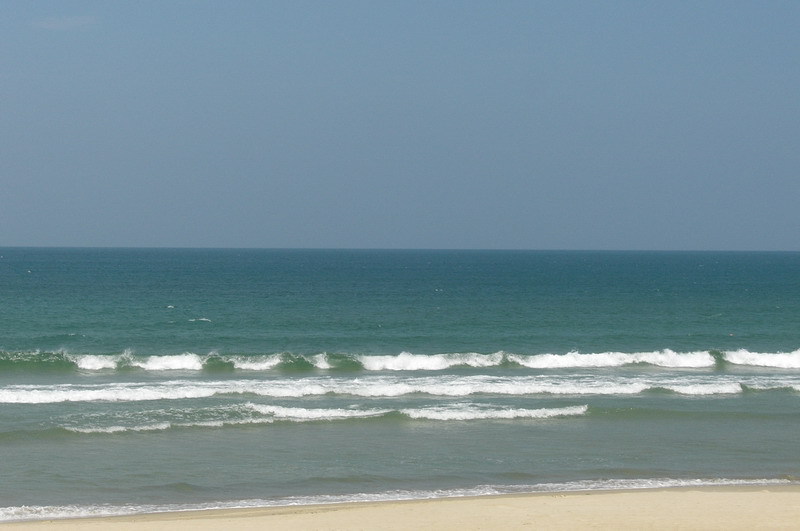 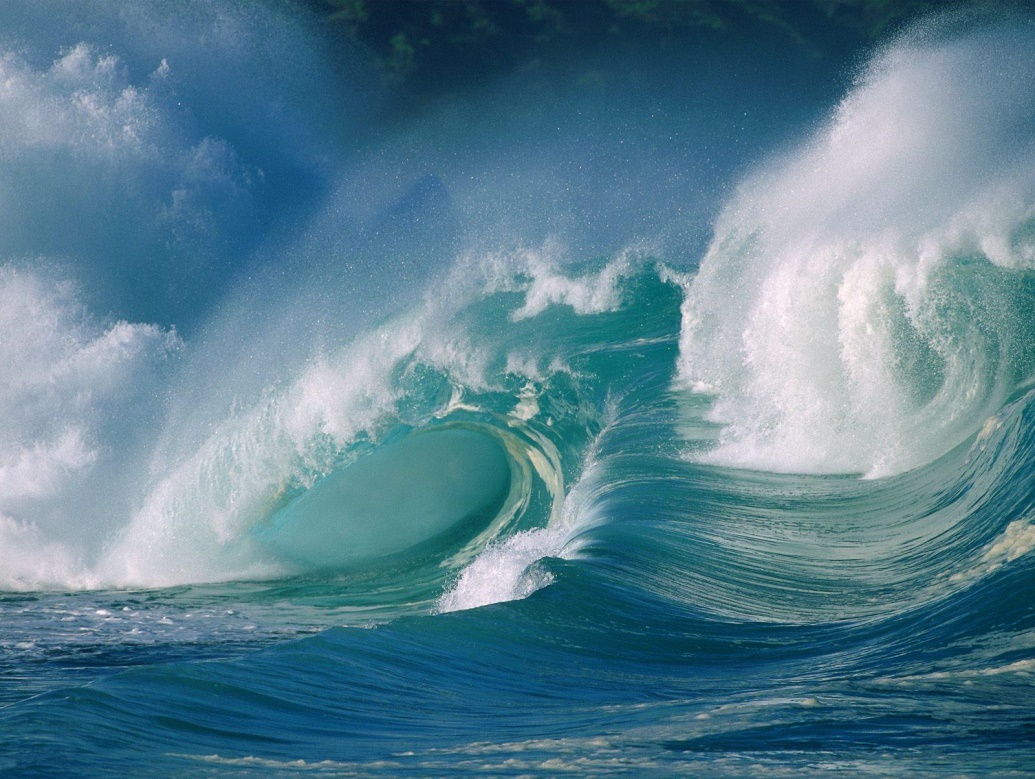 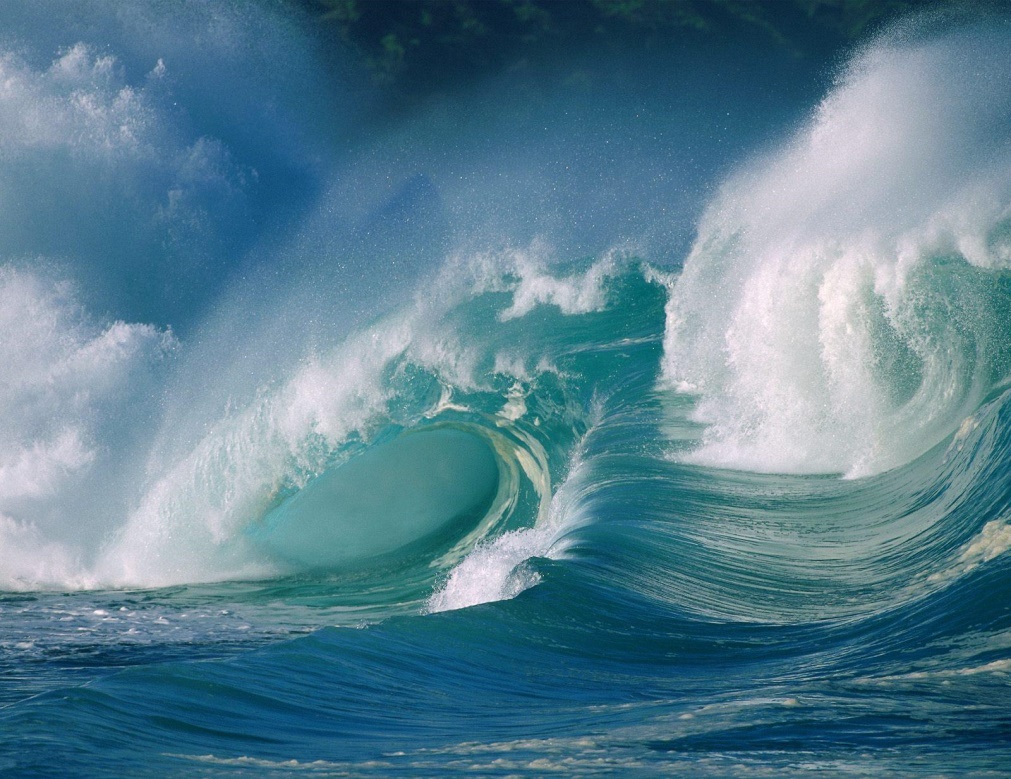 “Dữ dội và dịu êm Ồn ào và lặng lẽ”
Dữ dội – dịu êm
  Ồn  ào – lặng lẽ
- Tiểu đối:
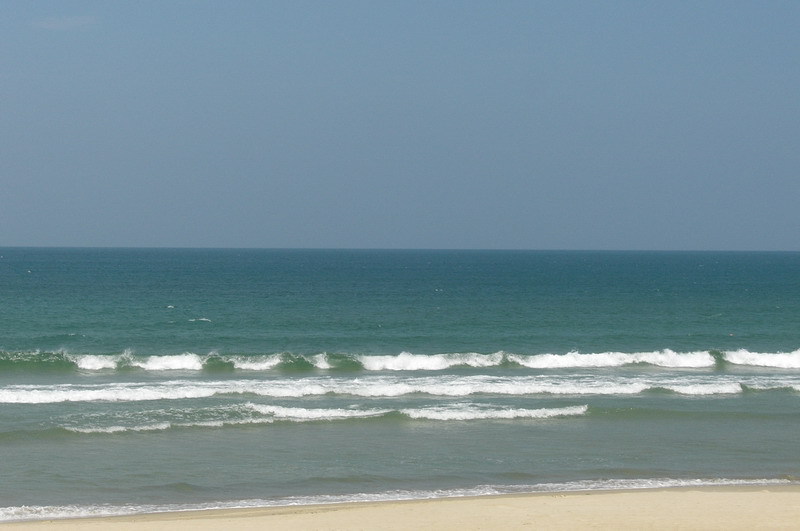 Mở đầu bằng 4 tính từ: Miêu tả trạng thái đối lập của sóng và liên tưởng đến tâm lí phức tạp của người phụ nữ khi yêu (khi sôi nổi, mãnh liệt khi dịu dàng, sâu lắng).
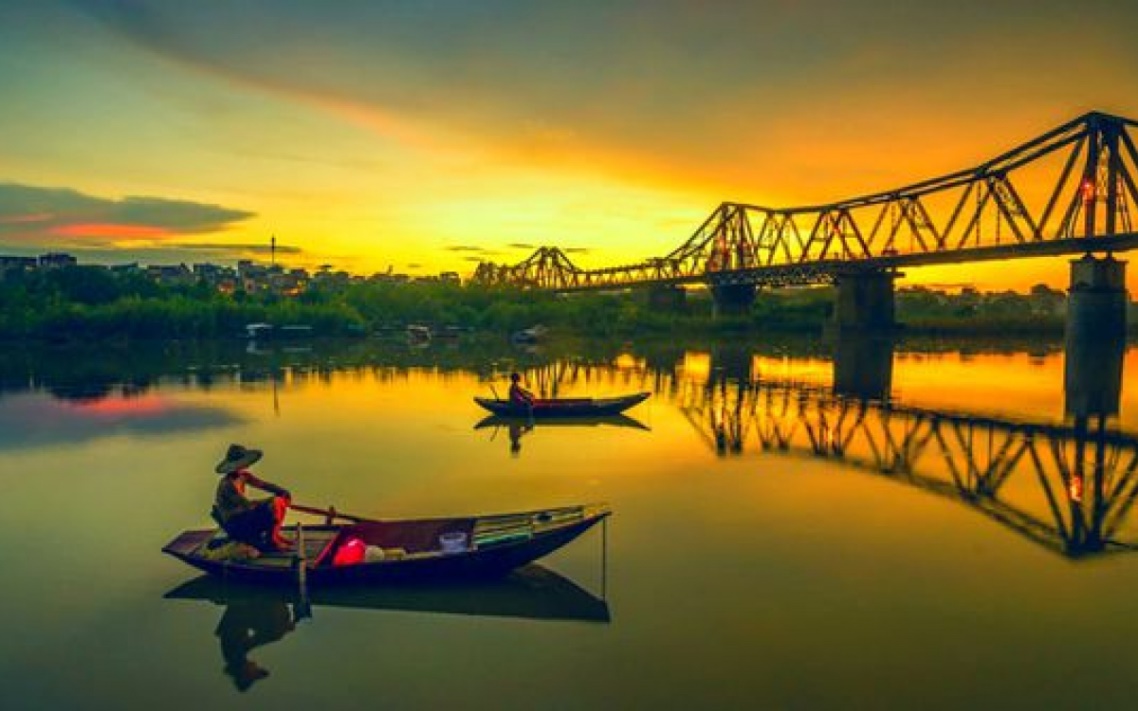 “Sông không hiểu nổi mình   Sóng tìm ra tận bể”
Phép nhân hóa: “Sông không hiểu”, “Sóng tìm ra tận bể”
Con sóng mang khát vọng lớn lao: Nếu “sông không hiểu nổi mình” thì sóng dứt khoát từ bỏ nơi chật hẹp để “tìm ra tận bể”, tìm đến nơi cao rộng, bao dung.
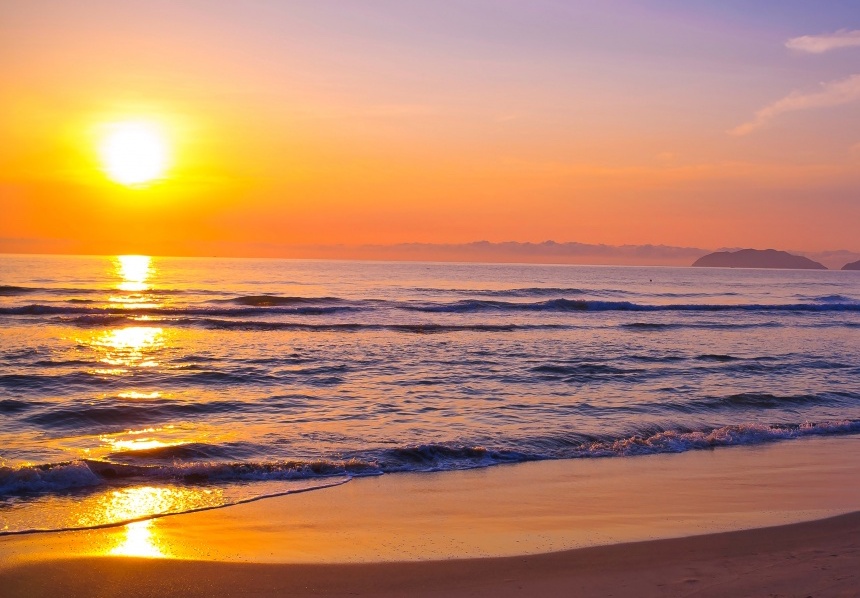 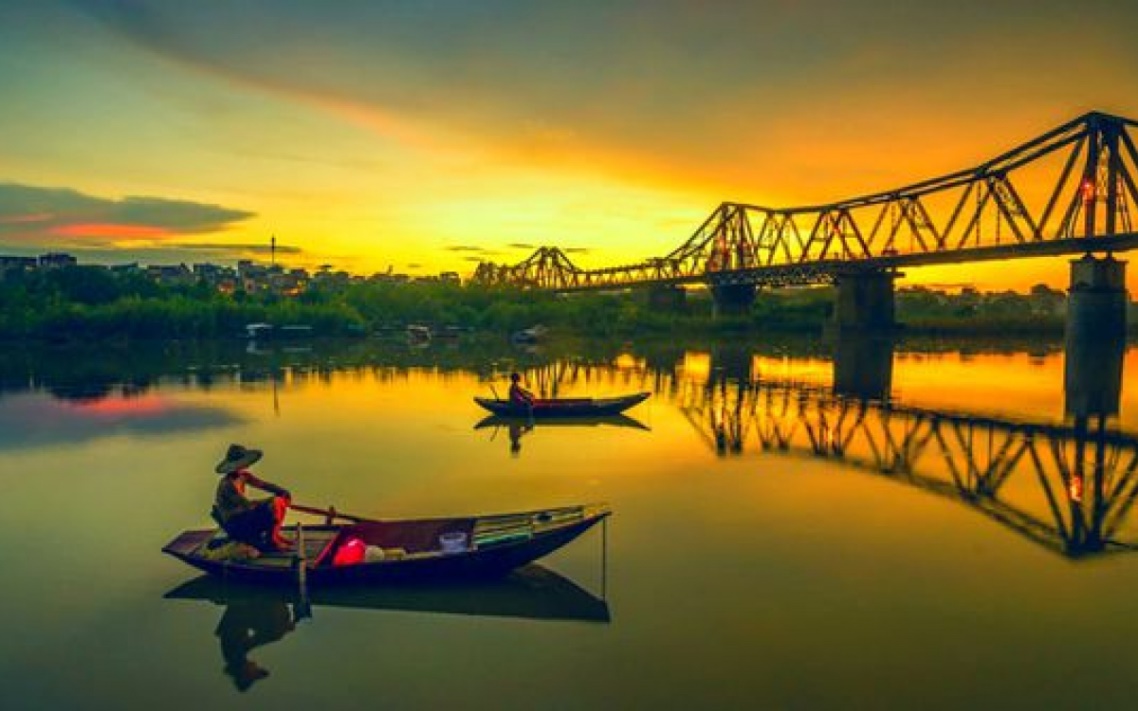 “Sông không hiểu nổi mình   Sóng tìm ra tận bể”
Hành trình “tìm ra tận bể” của sóng cũng chính là quá trình tự khám phá, tự nhận thức, chính bản thân, khát khao sự đồng cảm, đồng điệu trong tình yêu..
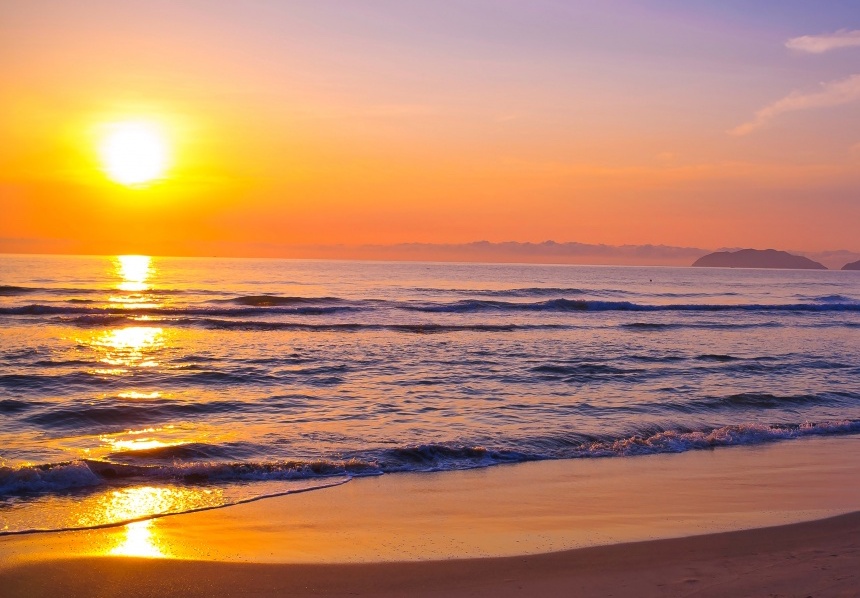 2. Hai khổ thơ đầu
b. Khổ 2
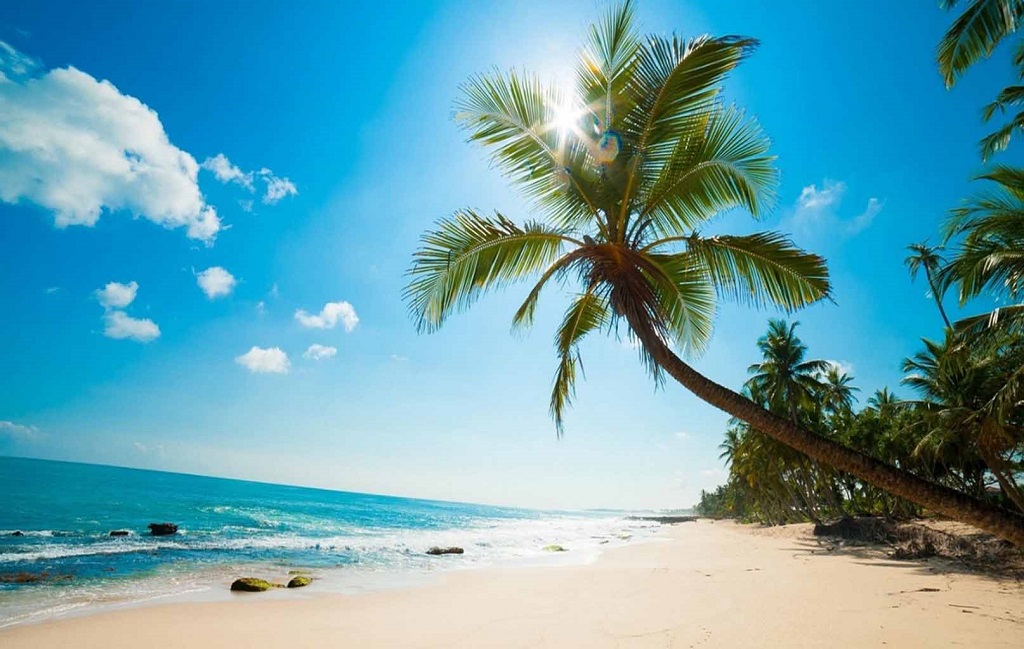 Ôi con sóng ngày xưa Và ngày sau vẫn thế Nỗi khát vọng tình yêu Bồi hồi trong ngực trẻ
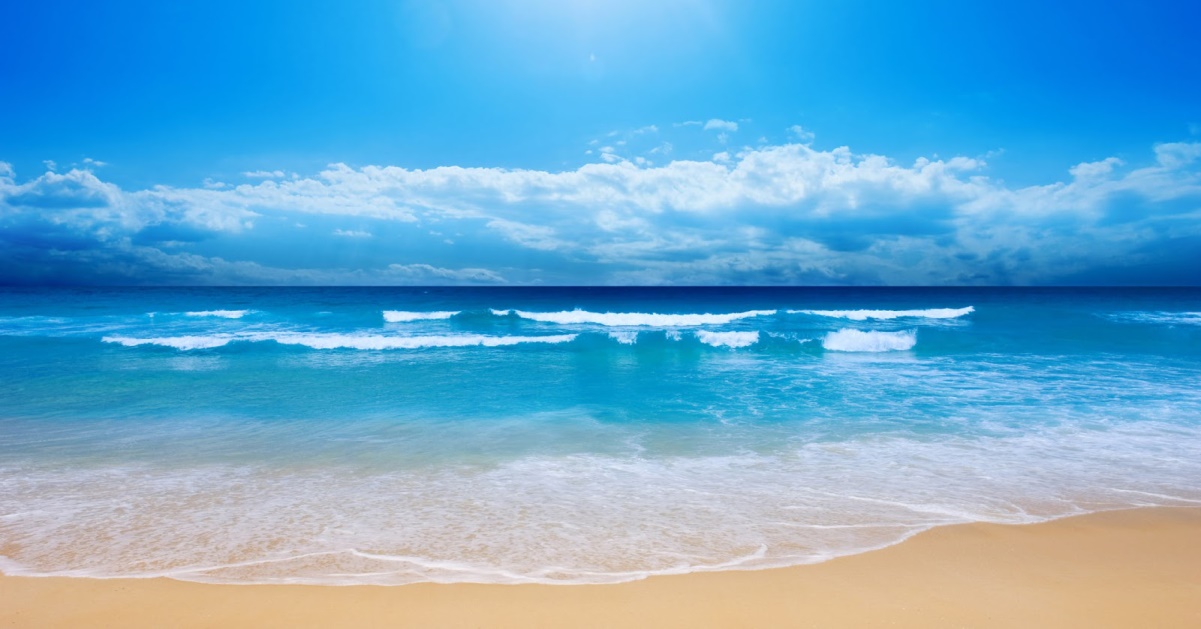 Quy luật của Sóng: ngày xưa, ngày sau - vẫn thế.
 Sự trường tồn của sóng trước thời gian: vẫn dạt dào, sôi nổi.
Quy luật của tình cảm: “Khát vọng tình yêu - bồi hồi trong ngực trẻ”.
 Tình yêu là khát vọng lớn lao, vĩnh hằng của tuổi trẻ và nhân loại.
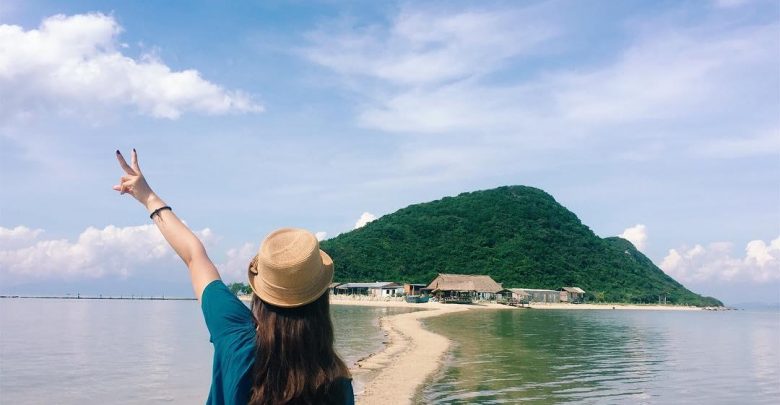 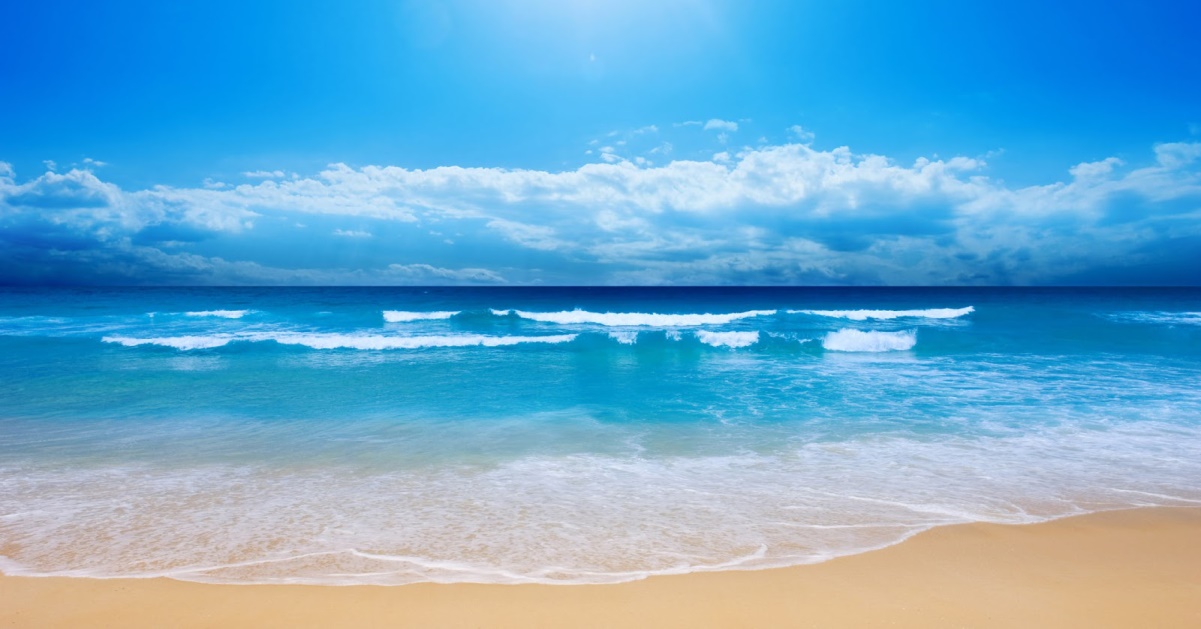 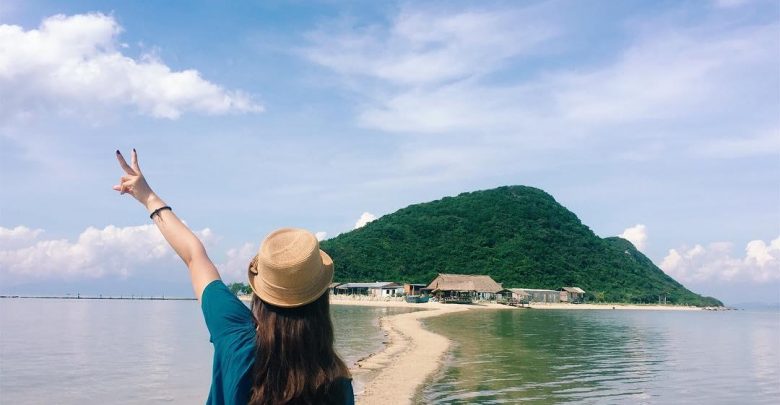 Xuân Quỳnh đã liên hệ tình yêu tuổi trẻ với con sóng đại dương. Cũng như sóng, con người đã đến và mãi mãi đến với tình yêu. Đó là quy luật muôn đời.
2. Hai khổ thơ đầu
Tiểu kết khổ 1,2:
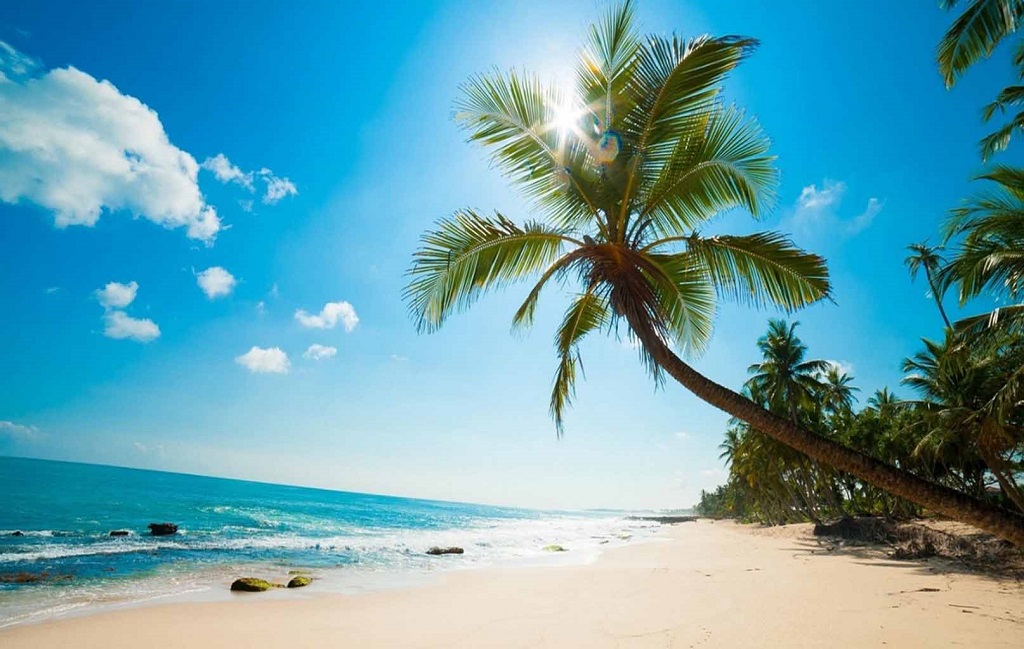 Những cung bậc tình yêu
Tình yêu là nỗi niềm khát khao muôn thuở, luôn vươn tới cái lớn lao và hoàn thiện nhất.
Nghệ thuật: đối, nhân hóa, ẩn dụ…
3. Khổ 3, 4:
Trước muôn trùng sóng bể 
Em nghĩ về anh, em
Em nghĩ về biển lớn
Từ nơi nào sóng lên?

Sóng bắt đầu từ gió 
Gió bắt đầu từ đâu?
Em cũng không biết nữa 
Khi nào ta yêu nhau
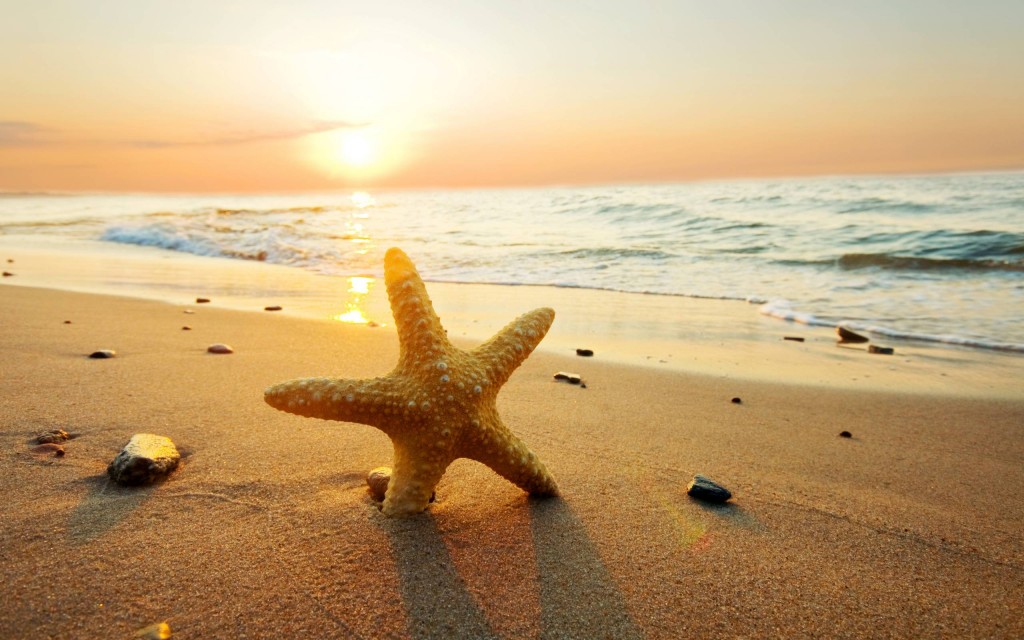 3. Khổ 3, 4:
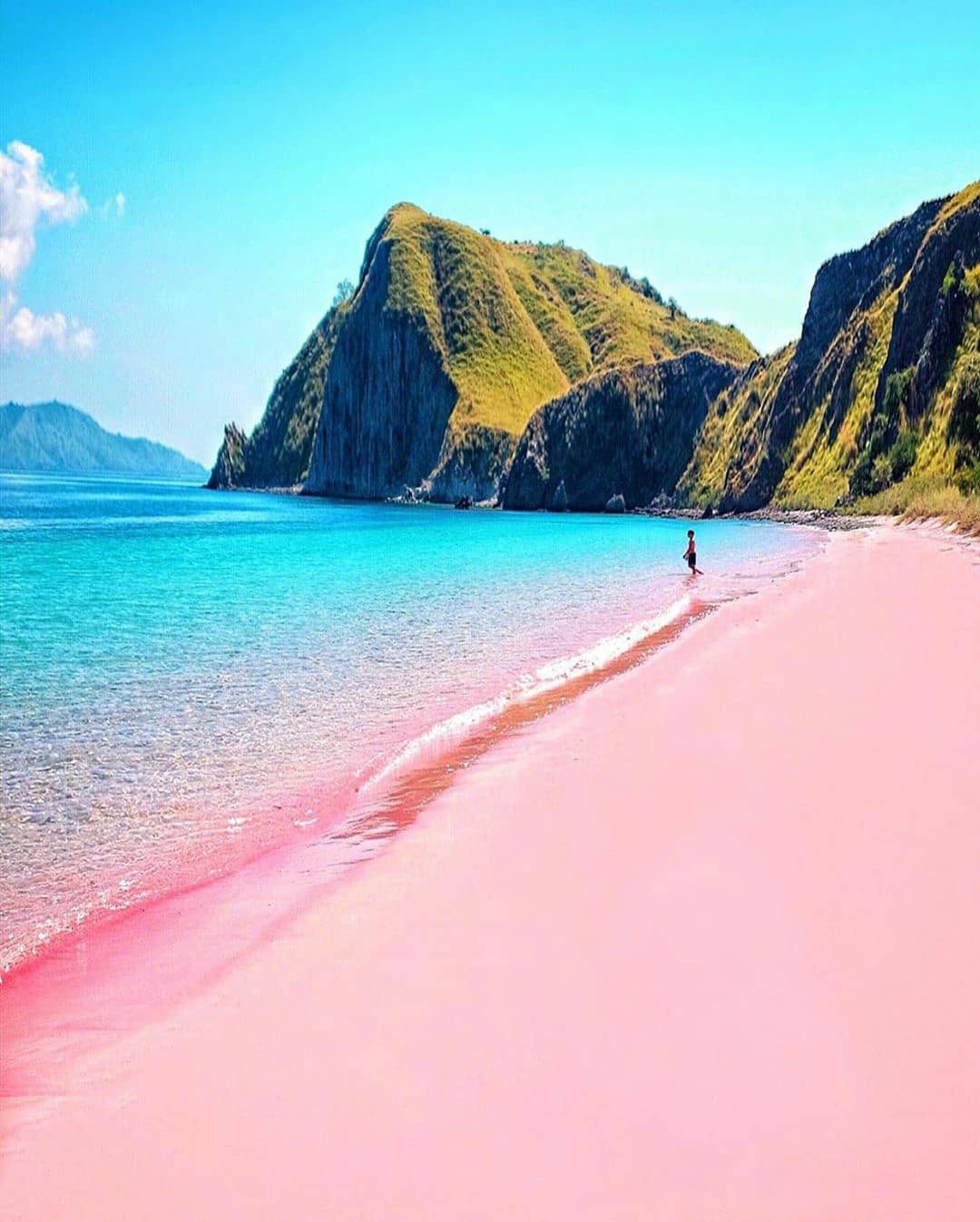 a. Khổ 3
Trước muôn trùng sóng bể 
Em nghĩ về anh, em
Em nghĩ về biển lớn
Từ nơi nào sóng lên?
Điệp từ: “em nghĩ” và câu hỏi: “Từ nơi nào sóng lên?”
 Quay về lòng mình, nhu cầu tìm hiểu, phân tích, khám phá tình yêu.
3. Khổ 3, 4:
b. Khổ 4
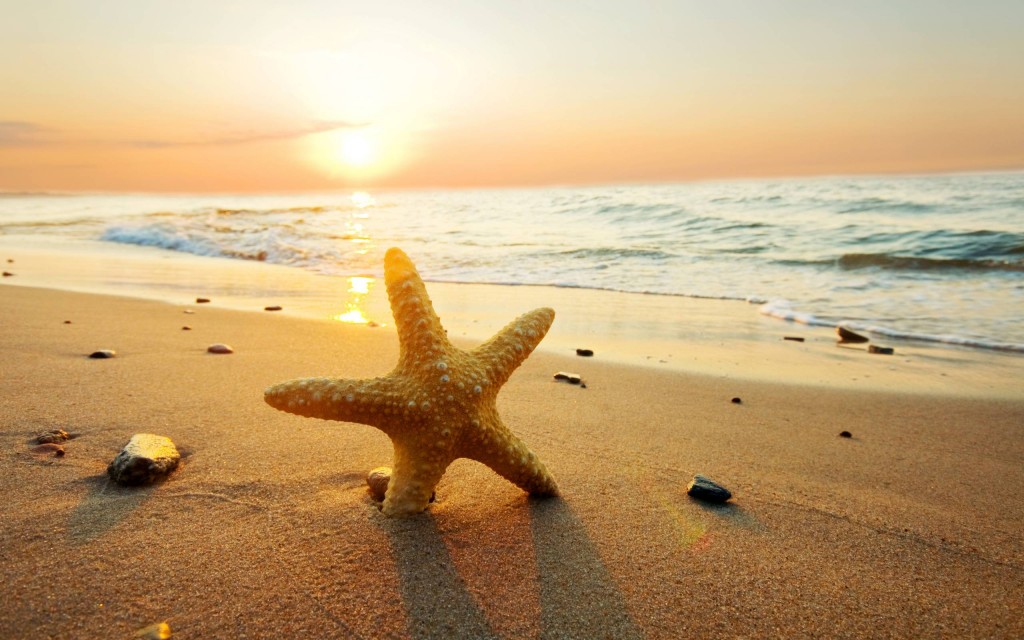 Sóng bắt đầu từ gió 
Gió bắt đầu từ đâu?
Em cũng không biết nữa 
Khi nào ta yêu nhau
- Câu hỏi tu từ: Gió bắt đầu từ đâu?, Khi nào ta yêu nhau?
 Xuân Quỳnh dựa vào quy luật tự nhiên để truy tìm khởi nguồn của tình yêu nhưng nguồn gốc của sóng cũng như tình yêu đều bất ngờ, đầy bí ẩn, không thể lí giải.
“Làm sao cắt nghĩa được tình yêu
    Có khó gì đâu một buổi chiều
    Nó chiếm hồn ta bằng nắng nhạt
    Bằng hương nhè nhẹ gió hiu hiu”
                                     (Xuân Diệu)
Liên hệ:
“Xin hãy làm thinh chớ nói nhiều
    Để nghe dưới đáy nước hồ reo
    Để nghe tơ liễu run trong gió
    Và để nghe trời giải nghĩa yêu”
                                  (Hàn Mặc Tử)
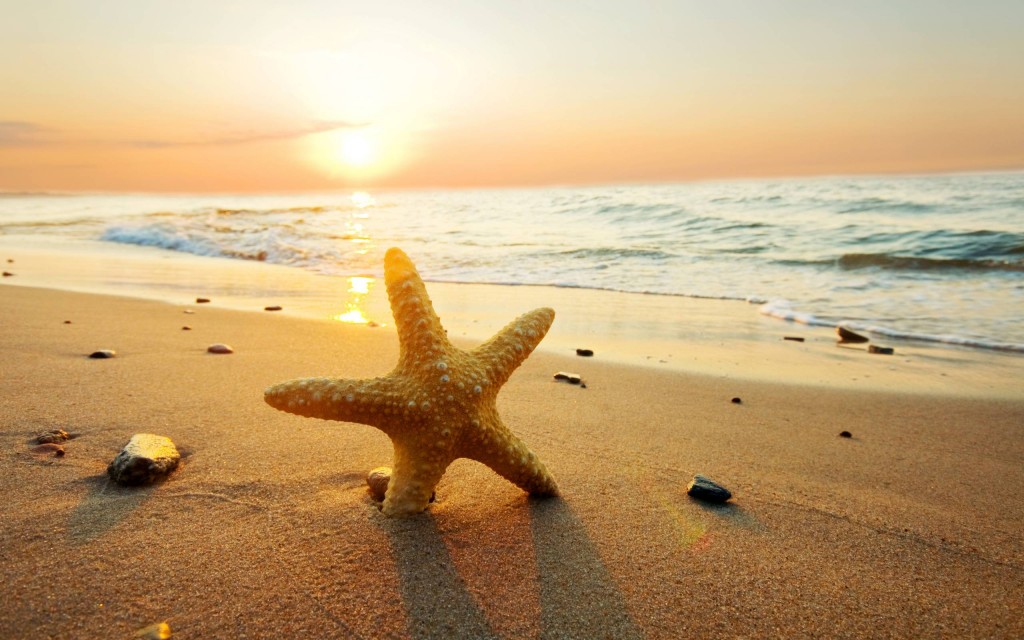 3. Khổ 3, 4:
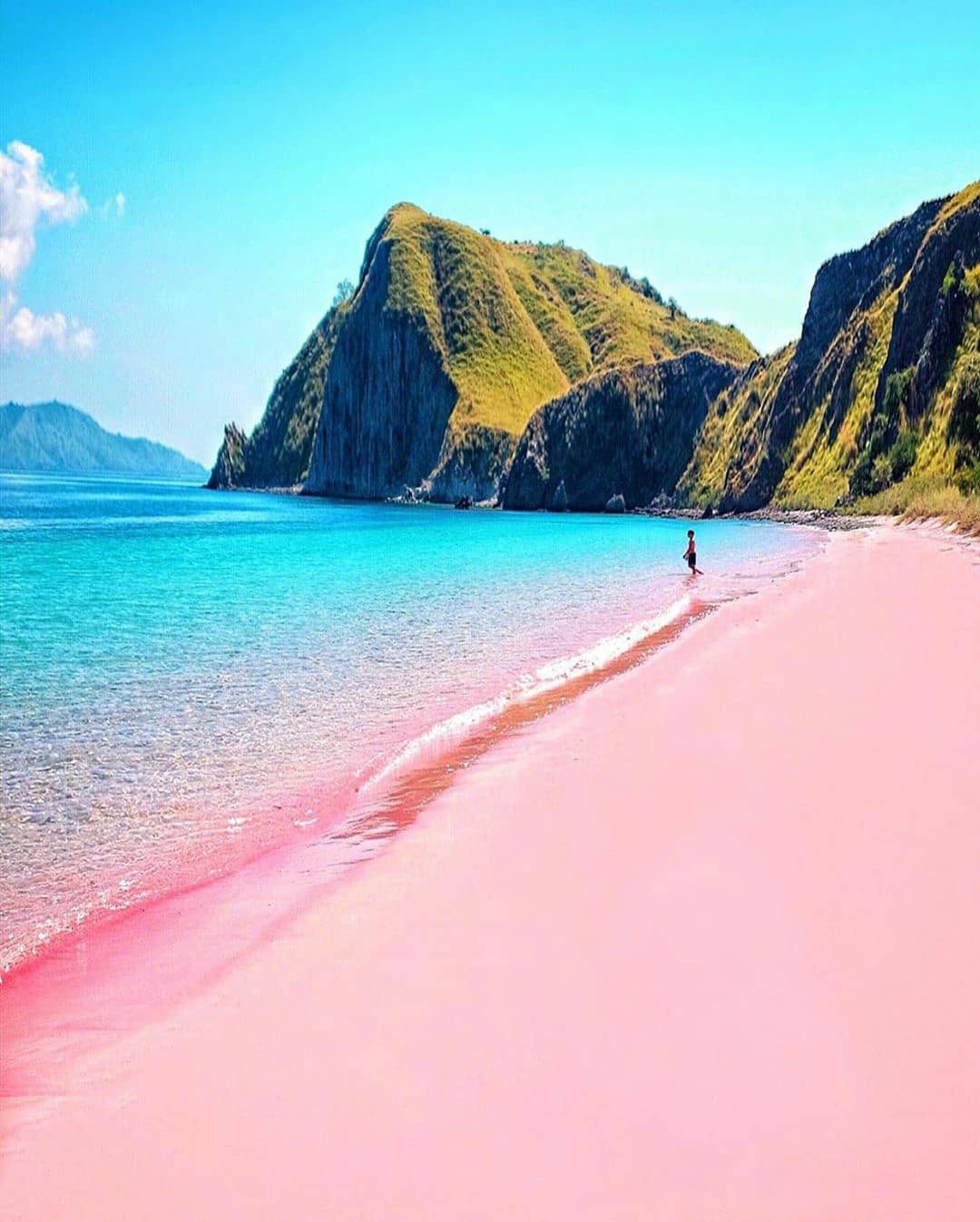 Tiểu kết khổ 3,4:
Nguồn gốc của sóng cũng như nguồn gốc của tình yêu đều lạ lùng, bí ẩn và kì diệu.
Nghệ thuật : câu hỏi tu từ, câu móc xích liên hoàn, câu phủ định, lặp cụm từ.
4. Khổ 5, 6, 7:
Con sóng dưới lòng sâu Con sóng trên mặt nước Ôi con sóng nhớ bờ Ngày đêm không ngủ được Lòng em nhớ đến anh Cả trong mơ còn thức Dẫu xuôi về phương bắc Dẫu ngược về phương nam Nơi nào em cũng nghĩ Hướng về anh - một phương Ở ngoài kia đại dương Trăm ngàn con sóng đó Con nào chẳng tới bờ Dù muôn vời cách trở
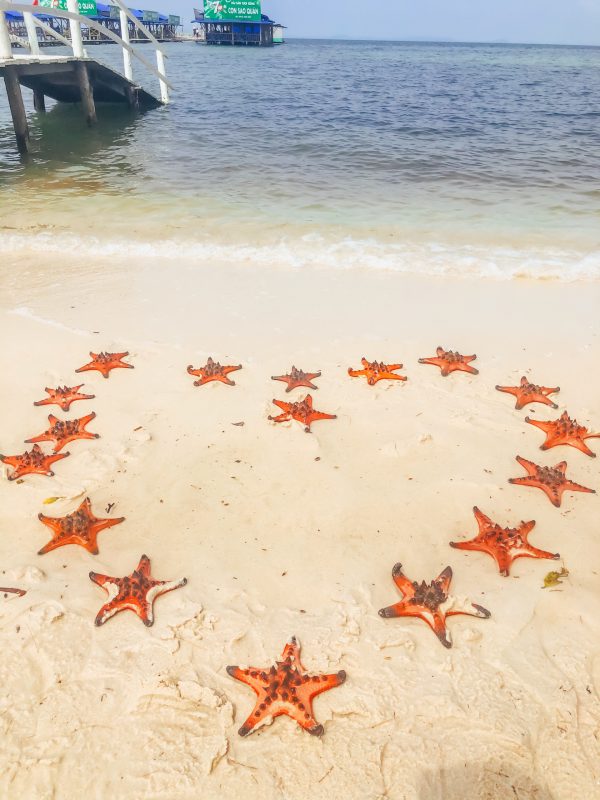 4. Khổ 5, 6, 7:
a. Khổ 5
Nỗi nhớ trong tình yêu:
Bao trùm cả không gian: “sóng dưới lòng sâu, sóng trên mặt nước”
Thao thức trong mọi thời gian: “ngày đêm không ngủ được”
 Phép đối, giọng thơ dào dạt, náo nức, mãnh liệt: diễn tả nỗi nhớ da diết, không thể nào nguôi, cứ cuồn cuộn, dào dạt như sóng biển triền miên.
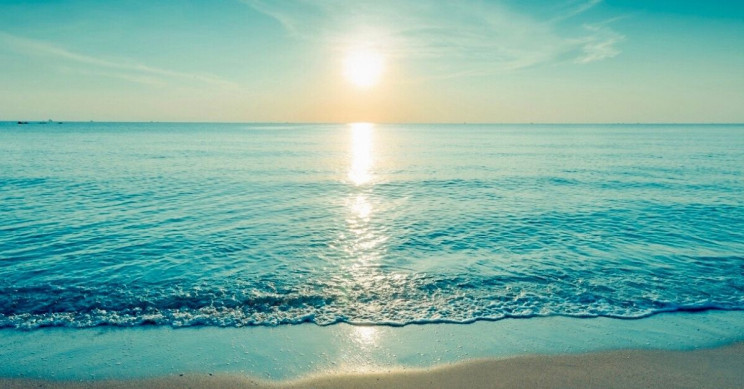 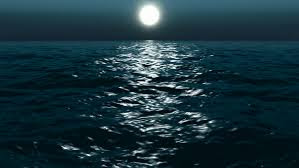 4. Khổ 5, 6, 7:
a. Khổ 5
Nỗi nhớ trong tình yêu:
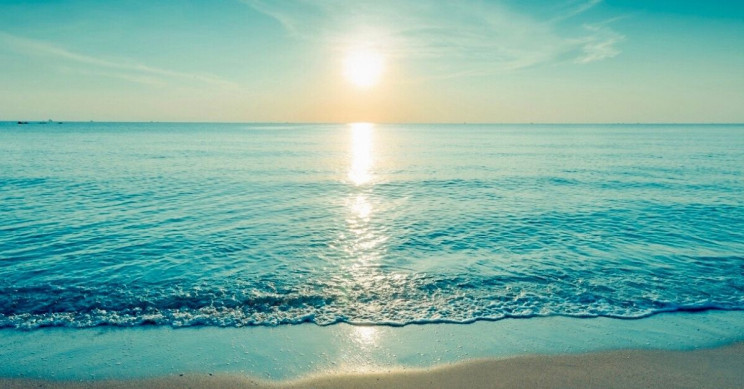 Sóng nhớ bờ mãnh liệt, tha thiết, còn em nhớ anh đắm say hơn bội phần: 
		“Lòng em nhớ đến anh
		Cả trong mơ còn thức”
 Cách nói cường điệu nhưng hợp lí : nhằm tô đậm nỗi nhớ.
 Phép lặp từ, lặp cú pháp: Bày tỏ tình yêu một cách chân thành, tha thiết mà mạnh dạn, mãnh liệt.
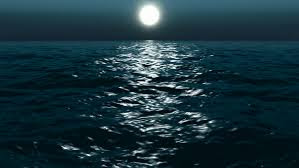 4. Khổ 5, 6, 7:
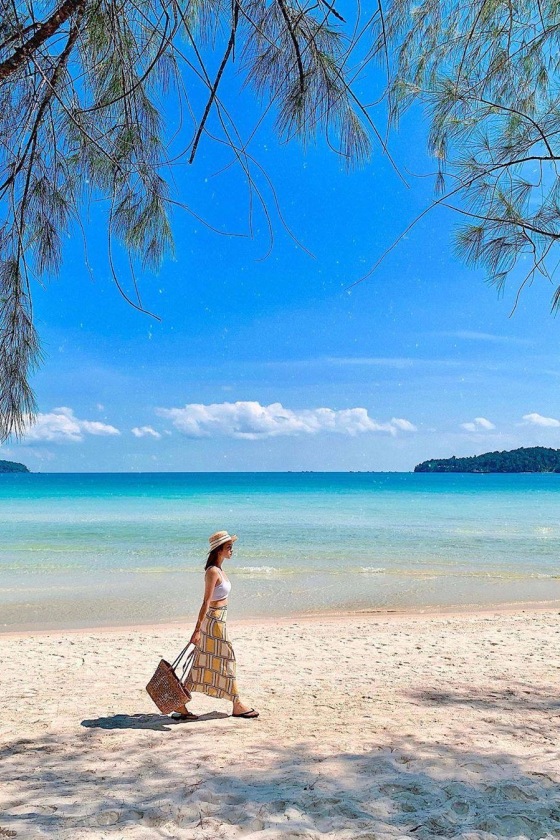 b. Khổ 6
Lòng chung thủy trong tình yêu:
Dẫu xuôi về phương bắc Dẫu ngược về phương nam Nơi nào em cũng nghĩ Hướng về anh - một phương
Phép lặp cú pháp
Câu khẳng định
Cách nói khẳng định: em: dẫu xuôi - phương bắc; dẫu ngược - phương nam, em: vẫn Hướng về anh  - một phương.
→ Lời thề thủy chung tuyệt đối trong tình yêu.
4. Khổ 5, 6, 7:
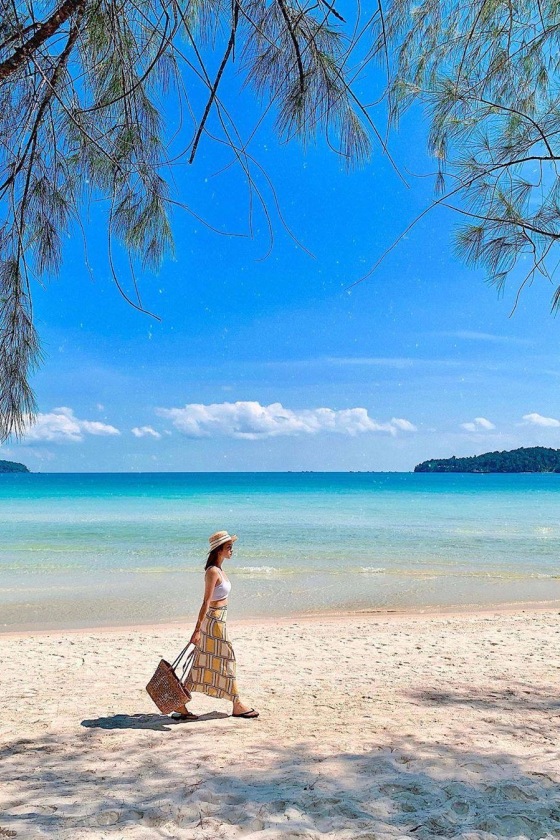 b. Khổ 6
Lòng chung thủy trong tình yêu:
Các điệp ngữ: dẫu xuôi về, dẫu ngược về  + điệp từ  phương + các từ em cũng nghĩ, hướng về anh 
Khẳng định niềm tin đợi chờ trong tình yêu.
4. Khổ 5, 6, 7:
c. Khổ 7
Bến bờ hạnh phúc:
Ở ngoài kia đại dương Trăm ngàn con sóng đó Con nào chẳng tới bờ Dù muôn vời cách trở
Con sóng khao khát đến bờ

Tình yêu tìm đến hạnh phúc
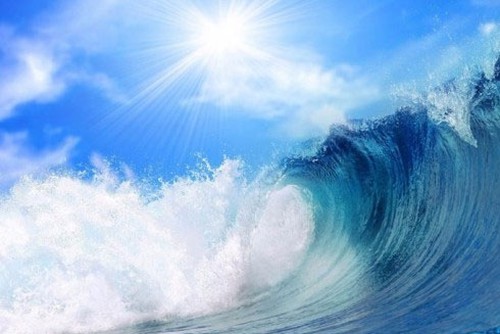 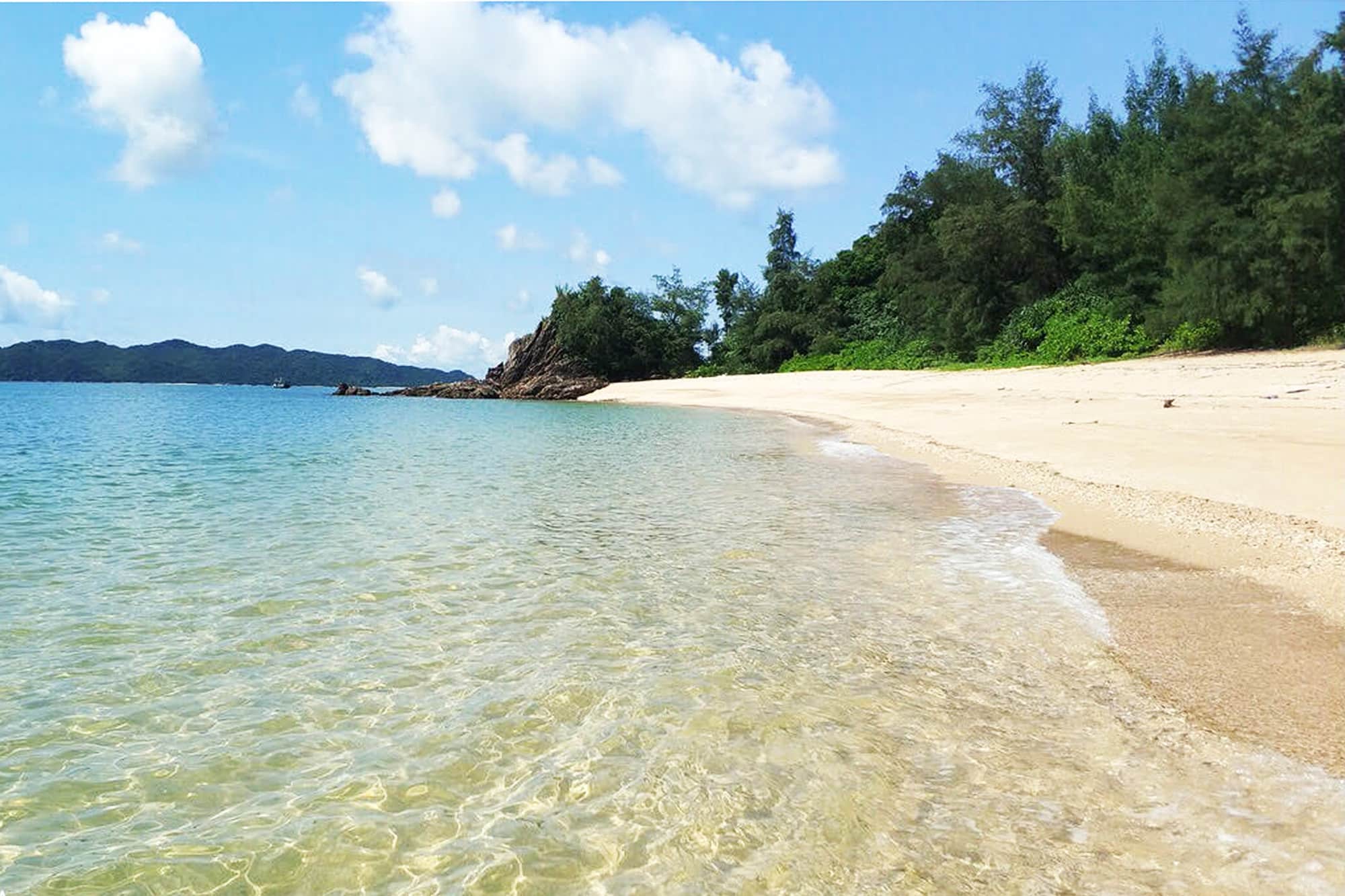 4. Khổ 5, 6, 7:
c. Khổ 7
Bến bờ hạnh phúc:
Mượn hình ảnh của sóng: Sóng ngoài đại dương - Con nào chẳng tới bờ  quy luật.
Sóng tới bờ dù cách trở: Tình yêu là sức mạnh giúp em và anh vượt qua gian lao, thử thách để đạt đến bến bờ hạnh phúc.
Xuân Quỳnh thể hiện cái tôi – luôn có niềm tin mãnh liệt vào tình yêu.
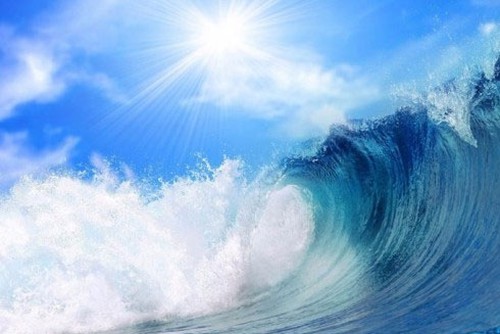 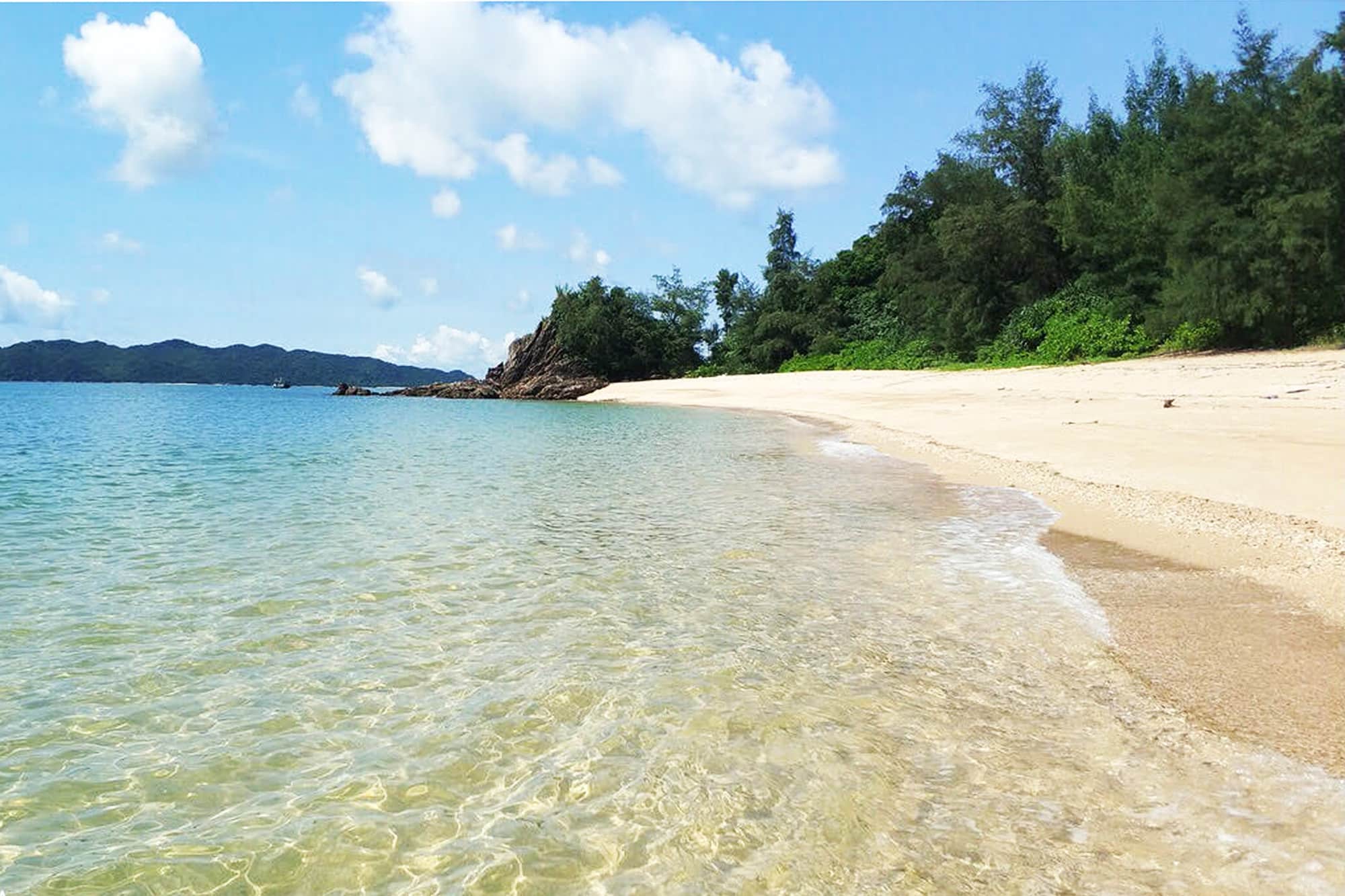 4. Khổ 5, 6, 7:
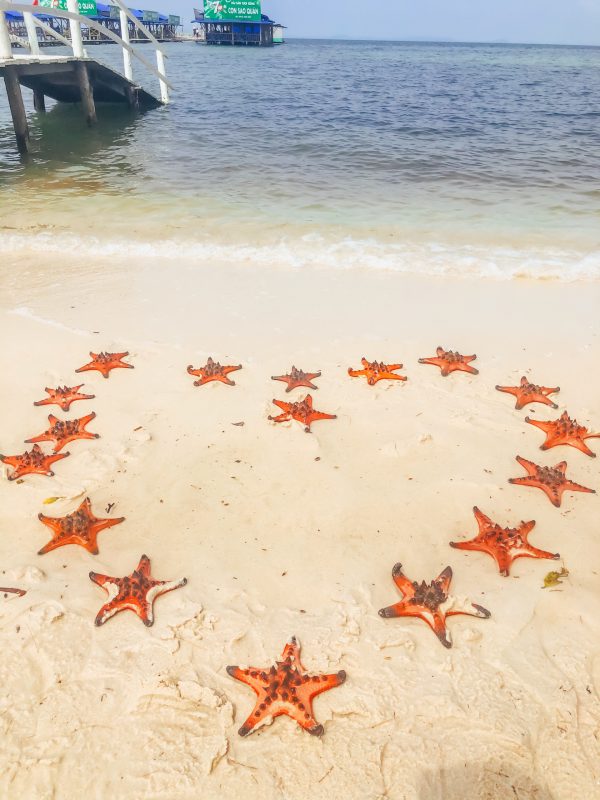 Tiểu kết (khổ 5, 6, 7):
Ba khổ thơ thể hiện nỗi nhớ nồng nàn, da diết với một tấm lòng thủy chung của người phụ nữ đang yêu. 
Nghệ thuật: điệp, đối, ẩn dụ…
5. Khổ 8, 9:
Cuộc đời tuy dài thế Năm tháng vẫn đi quaNhư biển kia dẫu rộng Mây vẫn bay về xa.Làm sao được tan ra Thành trăm con sóng nhỏGiữa biển lớn tình yêu Để ngàn năm còn vỗ.
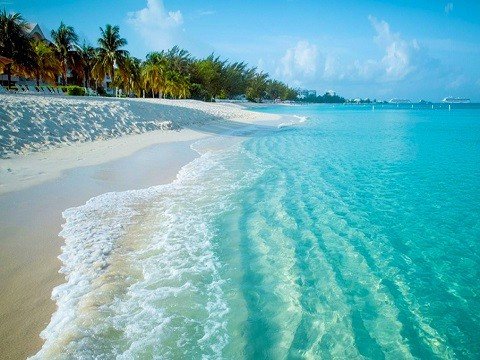 5. Khổ 8, 9:
a. Khổ 8
Cuộc đời tuy dài thế Năm tháng vẫn đi quaNhư biển kia dẫu rộng Mây vẫn bay về xa.
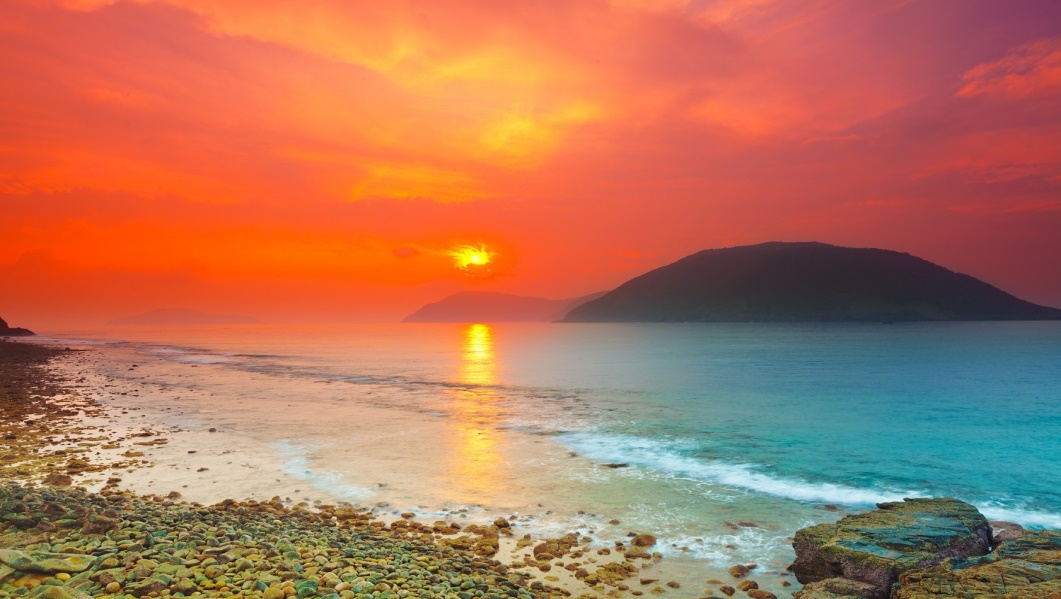 -  Những từ ngữ diễn tả quan hệ đối lập: 
				« ... tuy  ...  (nhưng) ... »
				« ... dẫu  ...  (nhưng) ... »
                              Cuộc đời - dài      ><      Năm tháng - đi qua
Sự nhạy cảm và âu lo, phấp phỏng về sự hữu hạn của đời người và sự mong manh của hạnh phúc.
5. Khổ 8, 9:
b. Khổ 9
Làm sao được tan ra Thành trăm con sóng nhỏGiữa biển lớn tình yêu Để ngàn năm còn vỗ.
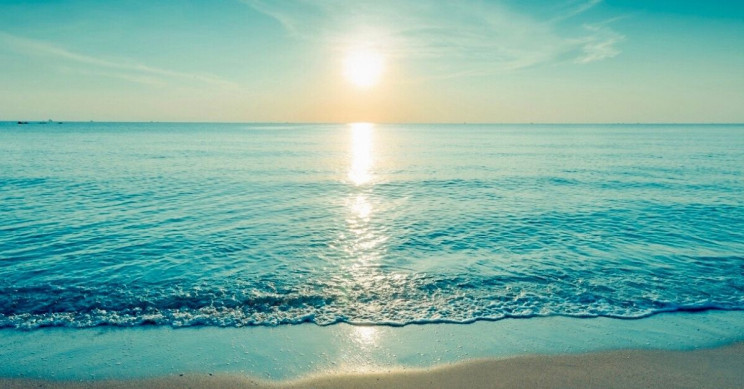 Dùng từ chỉ số lượng lớn: Làm sao tan ra → trăm con sóng → ngàn năm còn vỗ.
+  Khao khát được sẻ chia, hoà nhập vào cuộc đời.
+ Khát vọng được sống hết mình trong biển lớn tình yêu, muốn hoá thân vĩnh viễn thành tình yêu muôn thuở.
Khát vọng khôn cùng về tình yêu bất diệt.
5. Khổ 8, 9:
Tiểu kết (khổ 8, 9):
Những âu lo về sự hữu hạn của đời người và sự mong manh của hạnh phúc.
Khát vọng tình yêu mãnh liệt.
Nghệ thuật: đối, sử dụng số từ…
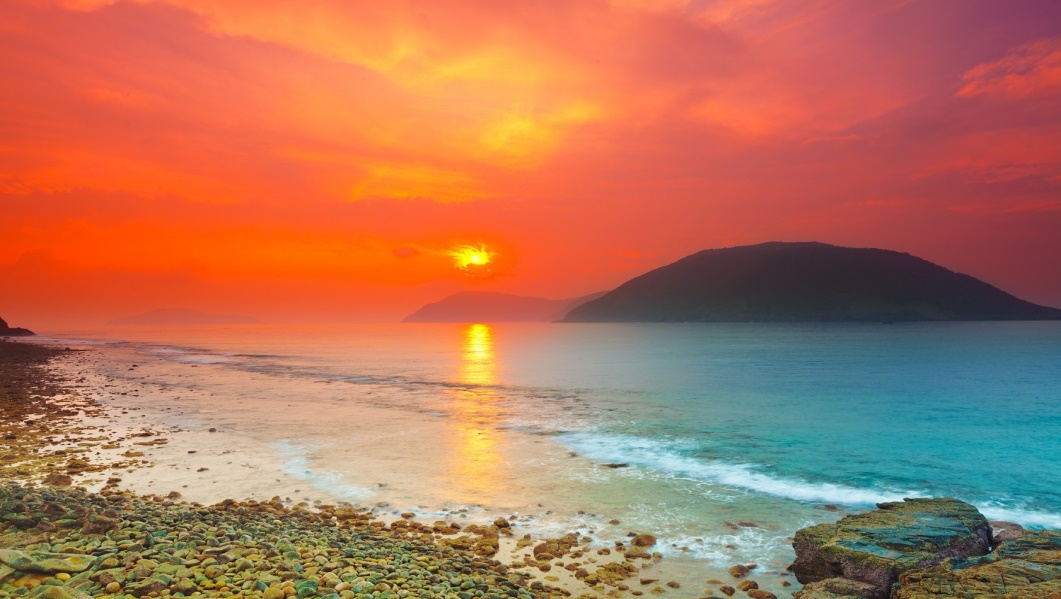 III. Tổng kết
1) Nội dung
Vẻ đẹp của người phụ nữ trong tình yêu hiện lên qua hình tượng sóng: tình yêu tha thiết, nồng nàn, đầy khát vọng và son sắt, thủy chung vượt lên mọi giới hạn đời thường.
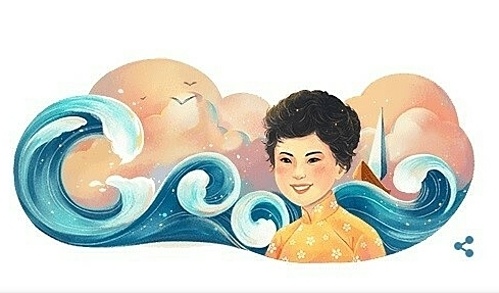 III. Tổng kết
2) Nghệ thuật
Kết cấu song trùng, tương ứng, hòa hợp giữa “em” và “sóng”.
Thể thơ năm chữ truyền thống, cách ngắt nhịp, gieo vần độc đáo, giàu sức liên tưởng.
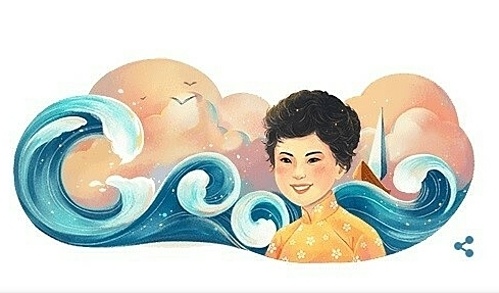 IV. Luyện tập
Câu 1: Hình tượng sóng trong bài thơ có ý nghĩa gì?
	Câu 2: Theo em nét đặc sắc nhất về nghệ thuật của bài thơ Sóng thể hiện ở chi tiết nào?
	Câu 3: Vẻ đẹp tâm hồn của người phụ nữ trong tình yêu trong bài thơ Sóng có nét gì giống – khác nhau với vẻ đẹp truyền thống của người phụ nữ Việt Nam?
V. Vận dụng
BÀI TẬP VỀ NHÀ
Câu 1: “Sông không hiểu nổi mình – Sóng tìm ra tận bể”
	Viết đoạn văn khoảng 200 chữ bày tỏ quan điểm của  em về khát vọng lớn lao trong tình yêu? 
Câu 2: Sưu tầm những câu thơ, bài thơ so sánh tình yêu với sóng biển?
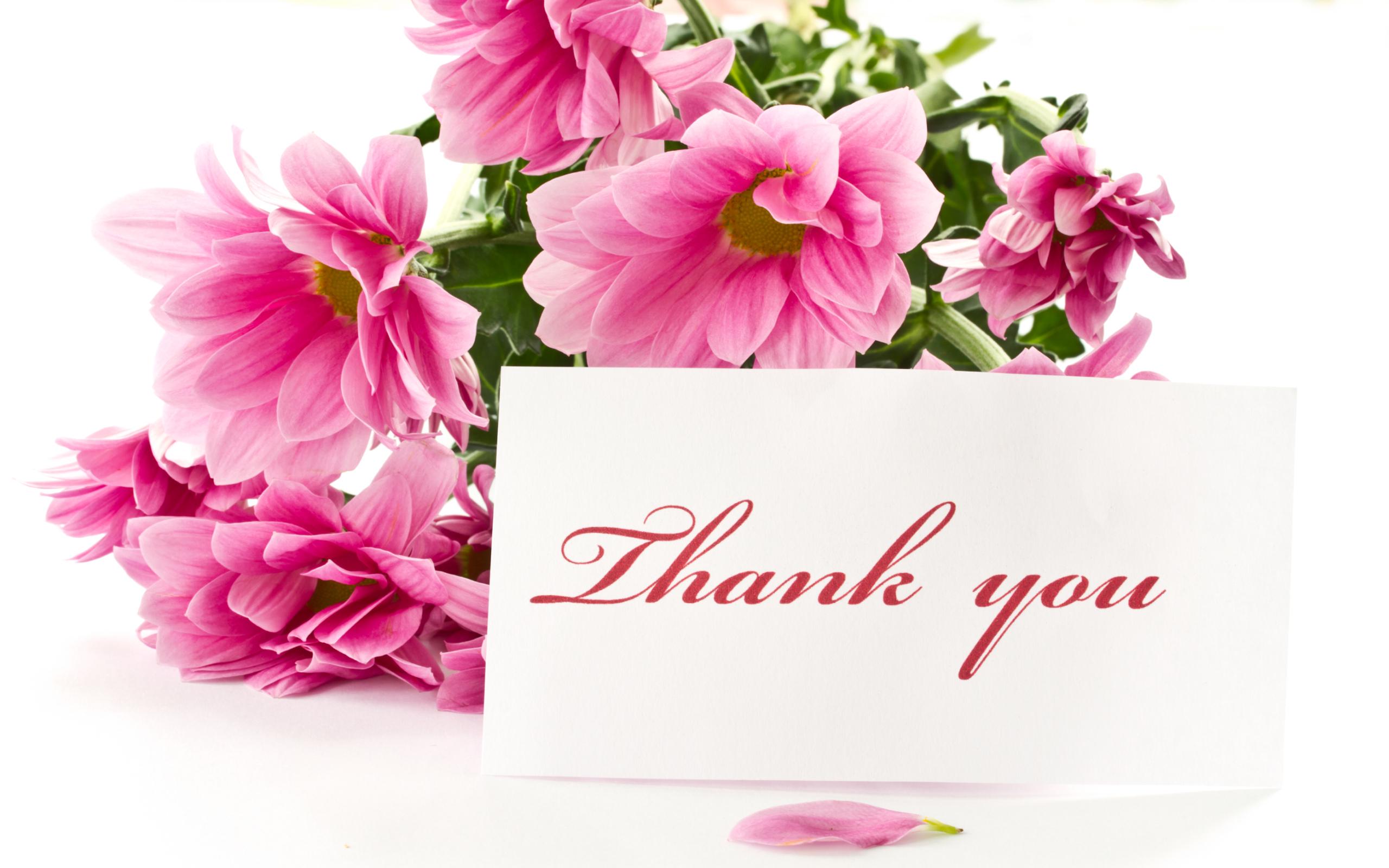